Midterm 2review
Pseudocode: Flowchart
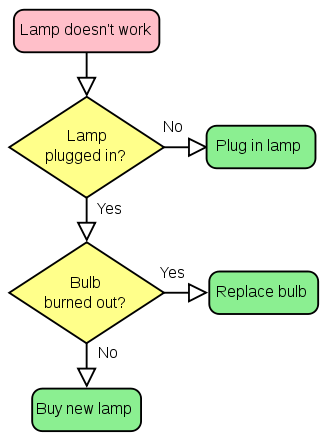 Fixing non functioning lamp algorithm
4/29/2014
2
Data types
Three categories of primitive data types: 

	numerical, string, and boolean.

A numerical variable represents a number.
A string variable represents text, for example "2" and "asdf". 
A boolean represents either true or false.
Big O notation ranking
Static vs. Dynamic web page
A static web page is a web page that is delivered to the user exactly as stored.



Dynamic web pages are generated by a web application.
Page Structure
HTML elements control the details of how a page gets displayed.
Every HTML document has the following basic structure:
<HTML>
	<HEAD>
			…
	</HEAD>
	<BODY>
			…
	</BODY>
</HTML>
Table
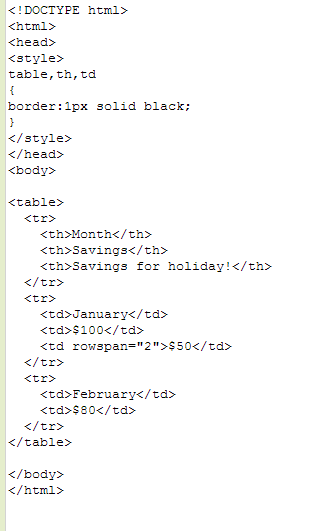 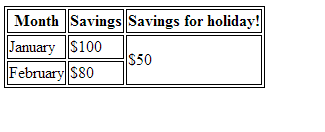 Why CSS?
CSS removes the presentation attributes from the structure allowing reusability, ease of maintainability, and an interchangeable presentation layer.
HTML was never meant to be a presentation language.  Proprietary vendors have created tags to add presentation to structure.
<font>
<b>
<i>
CSS allows us to make global and instantaneous changes easily.
WHAT IS JAVASCRIPT?
JavaScript was designed to add interactivity to HTML pages 
JavaScript is a scripting language (a scripting language is a lightweight programming language) 
A JavaScript consists of lines of executable computer code 
A JavaScript is usually embedded directly into HTML pages 
JavaScript is an interpreted language (means that scripts execute without preliminary compilation) 
Everyone can use JavaScript without purchasing a license
4/29/2014
9